Cardiovascular Peer Teaching
Annie Evans and Alice Roberts
What We Are Going To Cover
Anatomy – the hard bits!
The cardiac cycle and pressure changes 
Control of the cardiovascular system
Electrical conduction
Blood 
Basic embryology
Anatomy
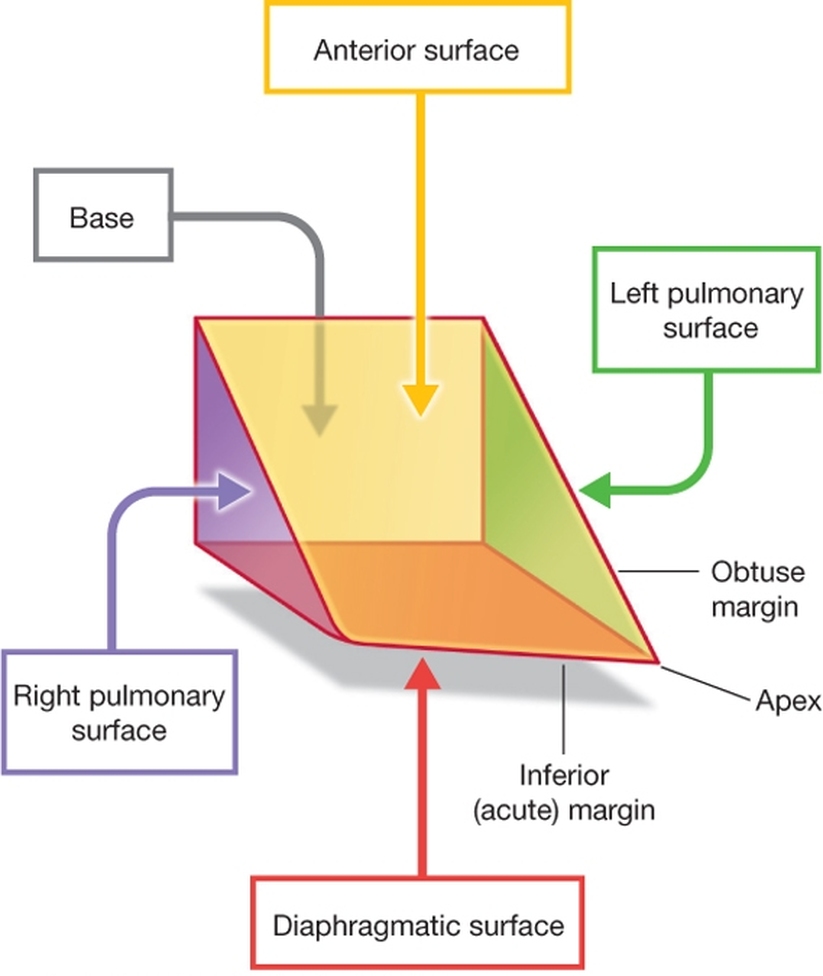 Heart surfaces
Anatomy
Coronary Arteries
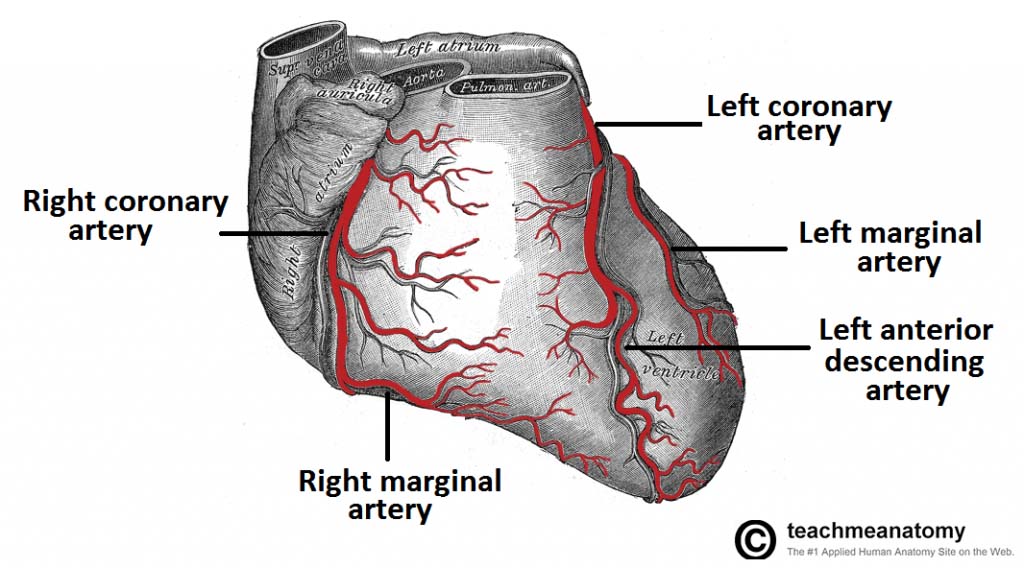 anatomy
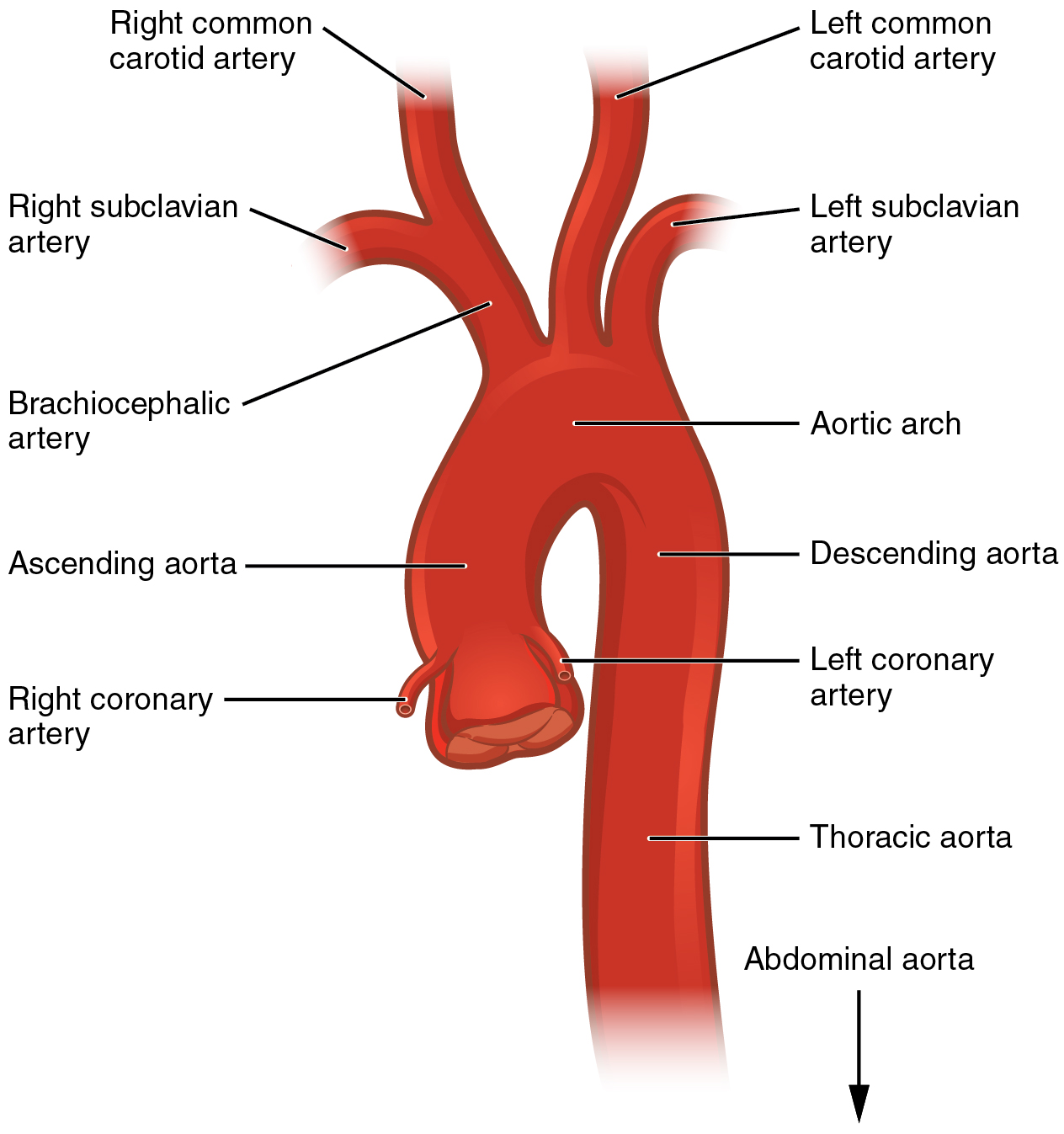 Aortic Arch
Cardiac cycle
Ventricular Pressure Changes
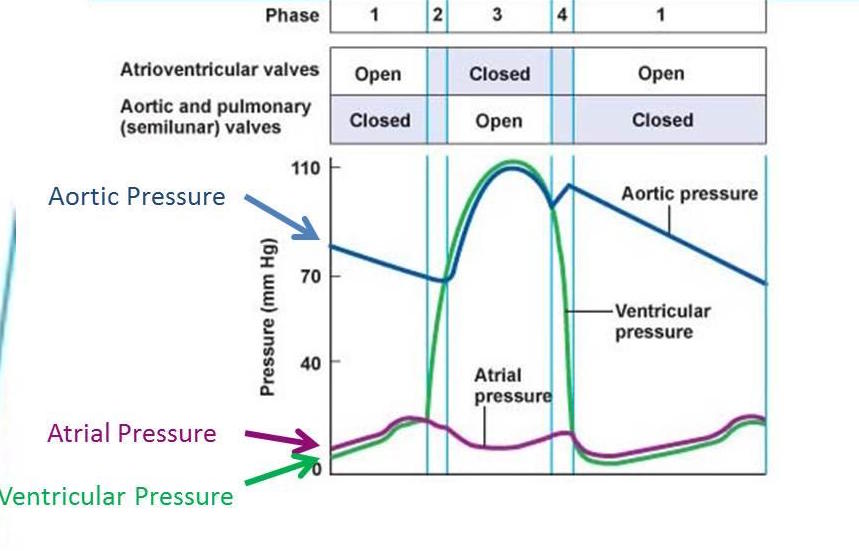 Cardiac cycle
Starling’s Law
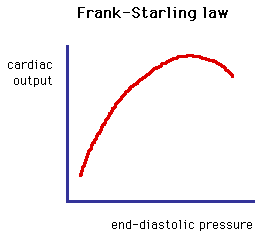 Central Control of the CVS
Chemoreceptors
Carotid Body -> Medulla -> Sino Atrial Node
Parasympathetic - Vagus nerve
Sympathetic -  Sympathetic chain
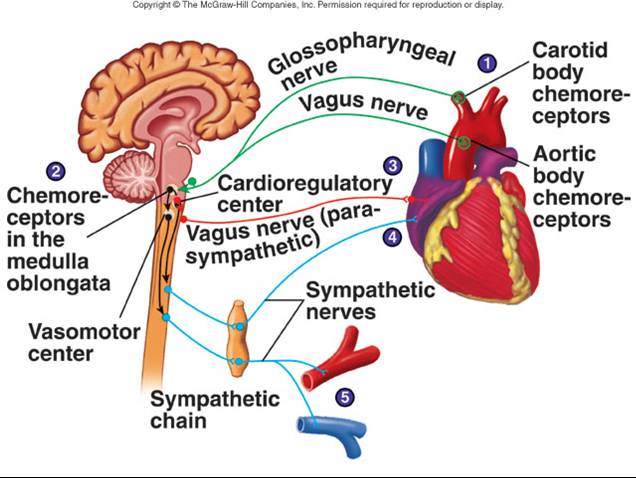 pH
Central control of the CVS
Baroreceptors
Carotid sinus and Aortic Arch -> Medulla -> Sinoatrial Node 
Parasympathetic – Vagus Nerve
Sympathetic – Sympathetic chain
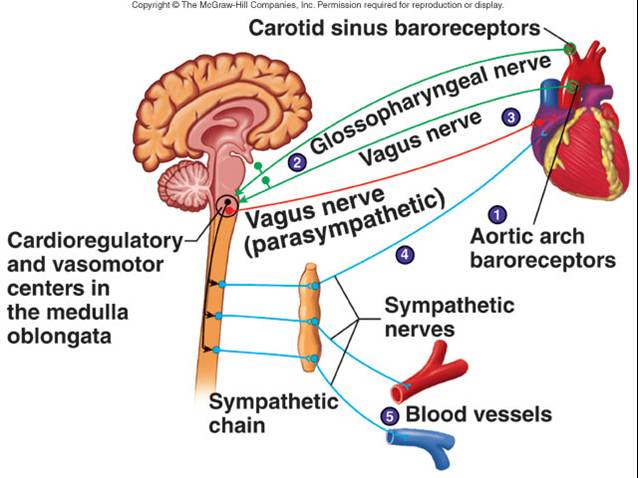 Pressure
Peripheral Circulation control
Vasoconstrictors and Vasodilators
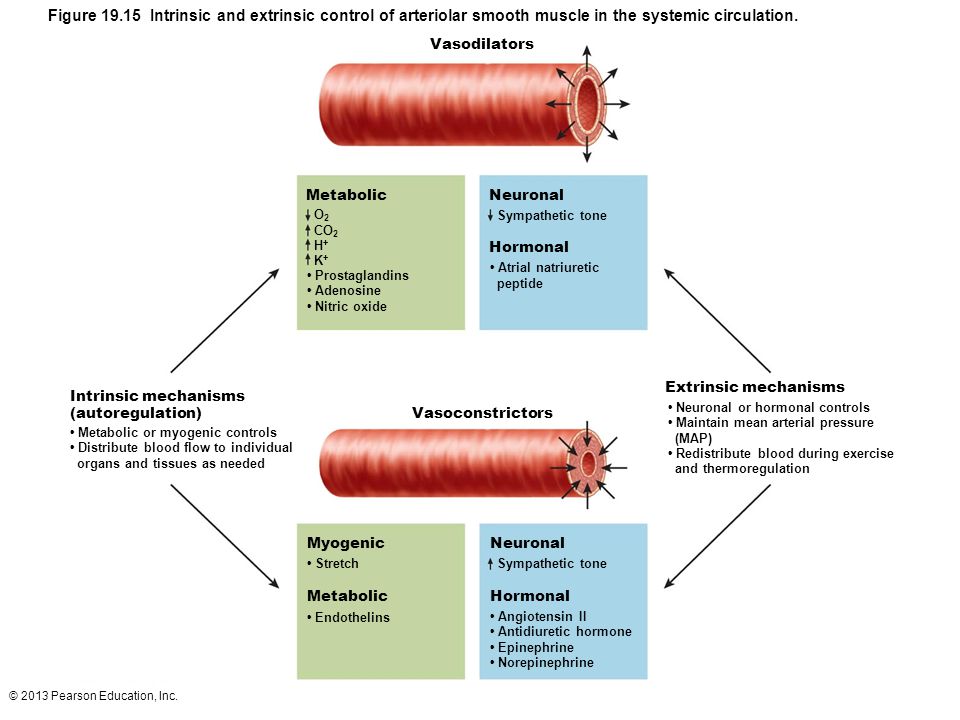 Electrical conduction
Electrical conduction
Action Potential
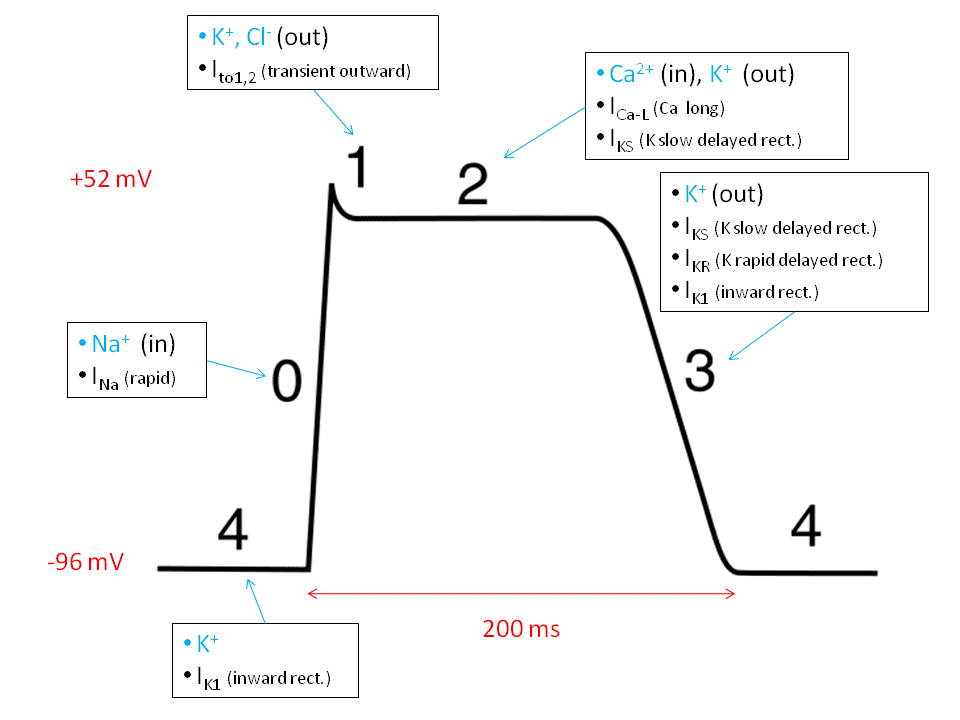 blood
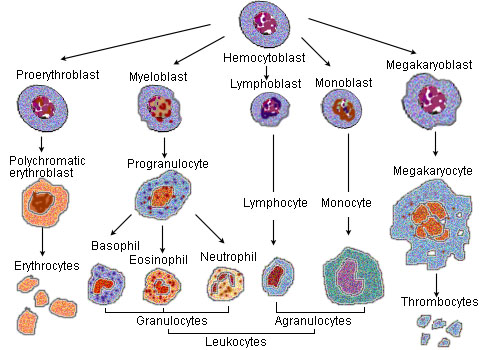 embryology